Mien Ruys
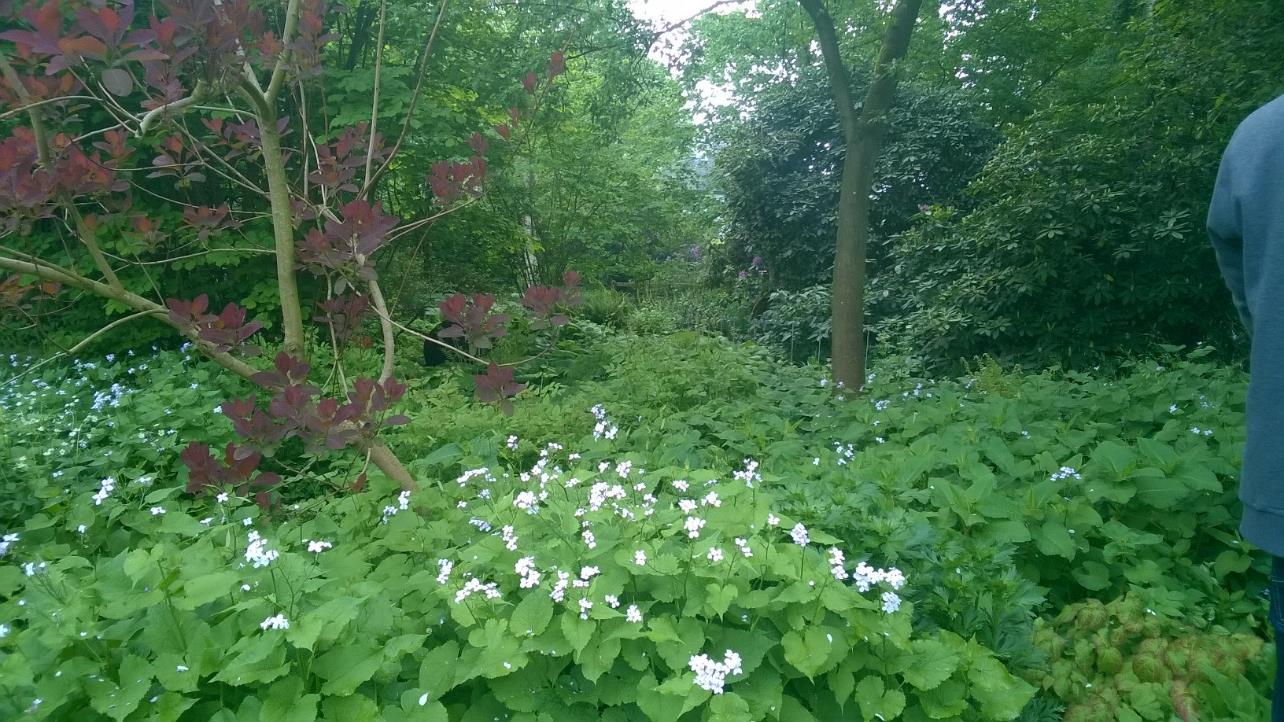 Plantlijst 481-500
1 Euphorbia palustris
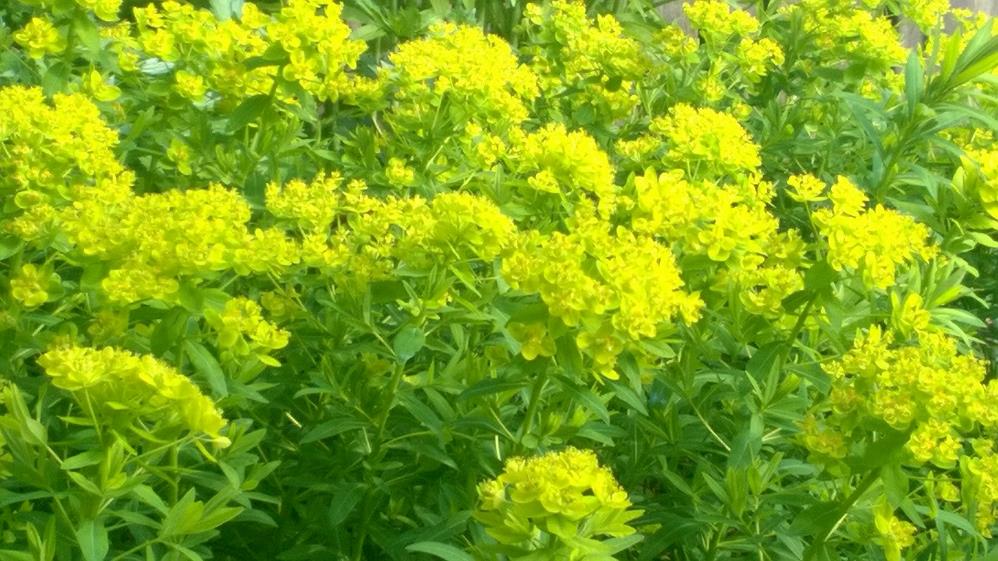 2 Papaver orientale
3  Papaver oreophilum
4 Viola cornuta
5 Geum coccineum ‘Borisii’
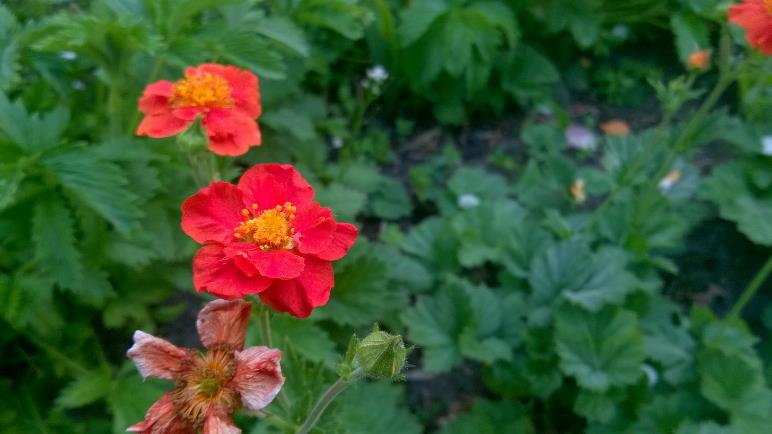 6 Potentilla fruticosa ‘Elizabeth’
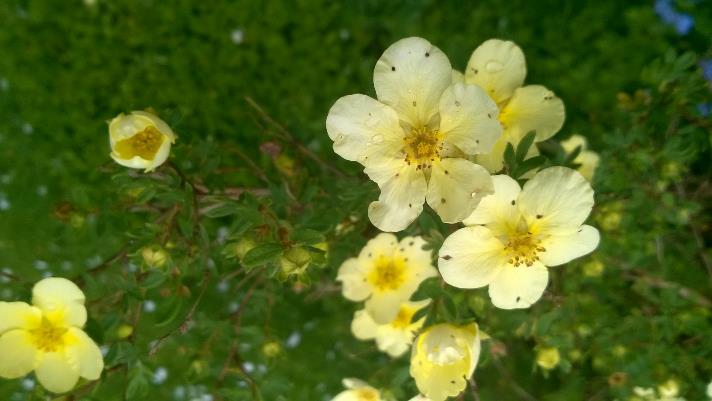 7 Bergenia ‘Sunningdale’
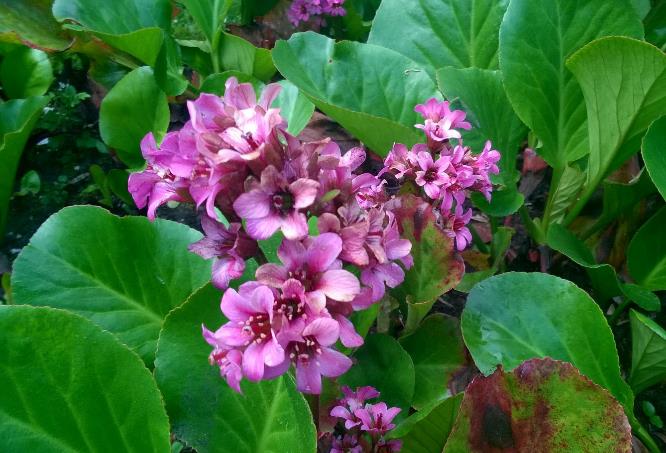 8 Symphytum grandiflorum ‘Wisley Blue’
9 Galium odoratum
10 Tiarella cordifolia
11 Tellima grandiflora
12 Lamiastrum galeobdolon ‘Florentinum’
13 Trachystemon orientalis
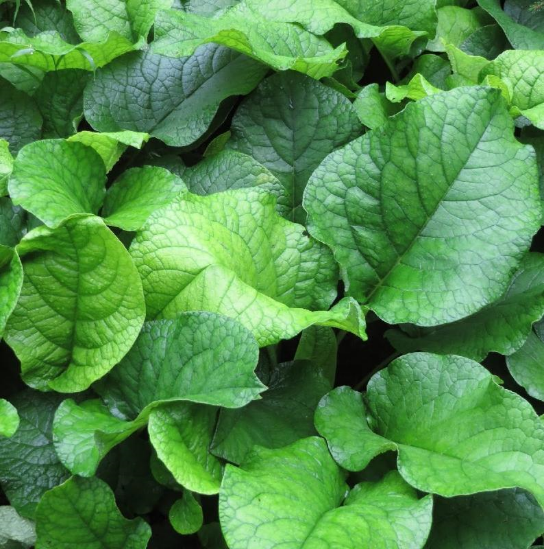 14 Epimedium rubrum
15 Lamium orvala
16 Lunaria rediviva
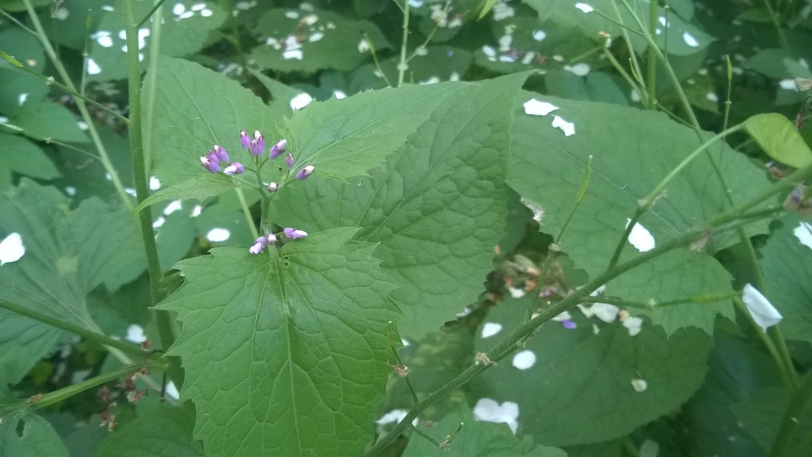 17 Rodgersia podophylla
18 Thalictrum aquifolium
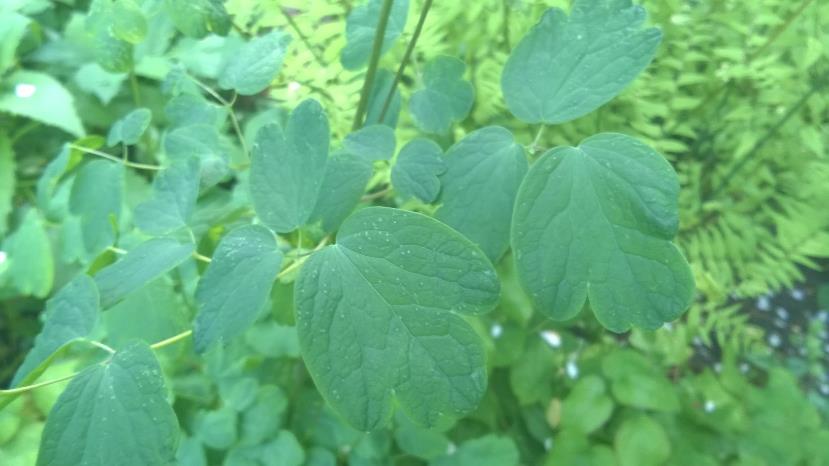 19 Brunnera cordifolia
20 Pentaglottis sempervirens
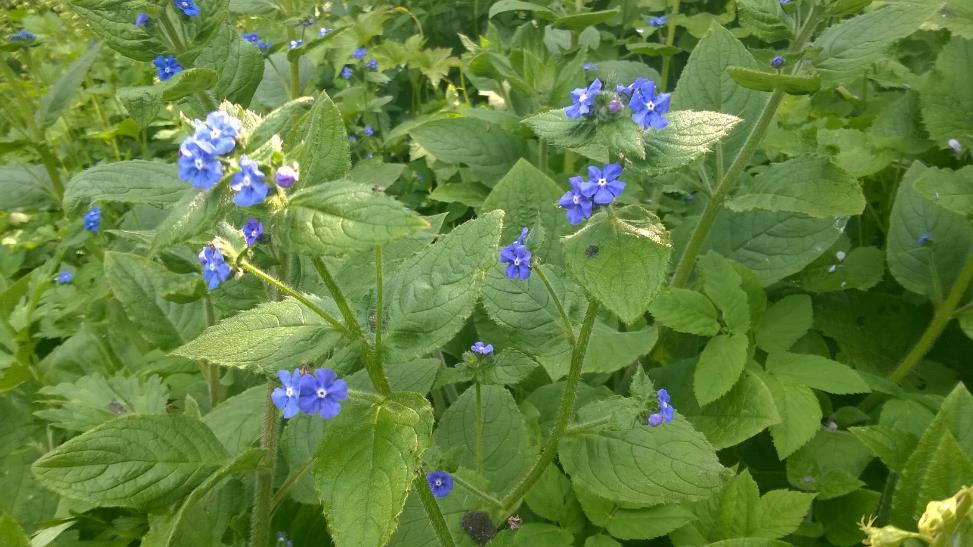